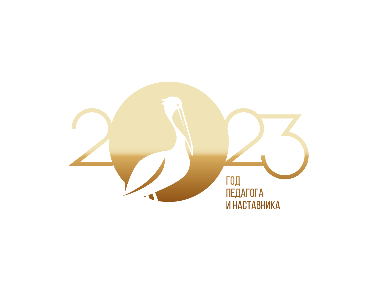 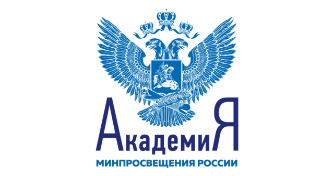 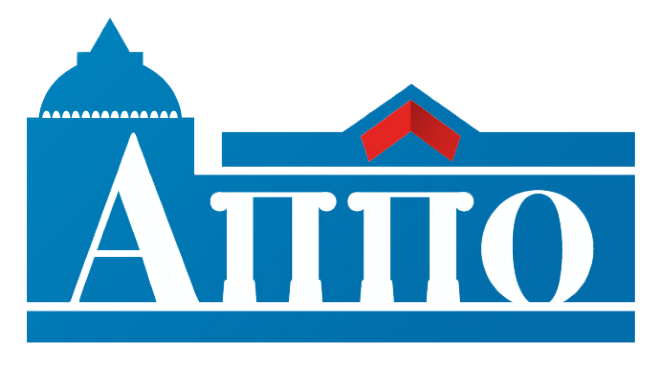 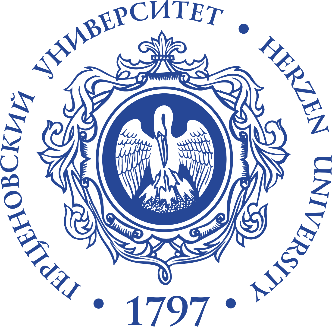 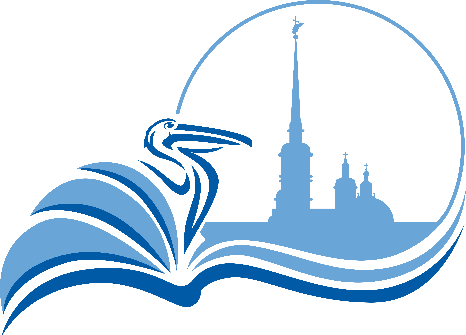 Разработка и внедрение модели управления эффективностью региональной системой научно-методического сопровождения педагогических работников и управленческих кадров в Санкт-Петербурге
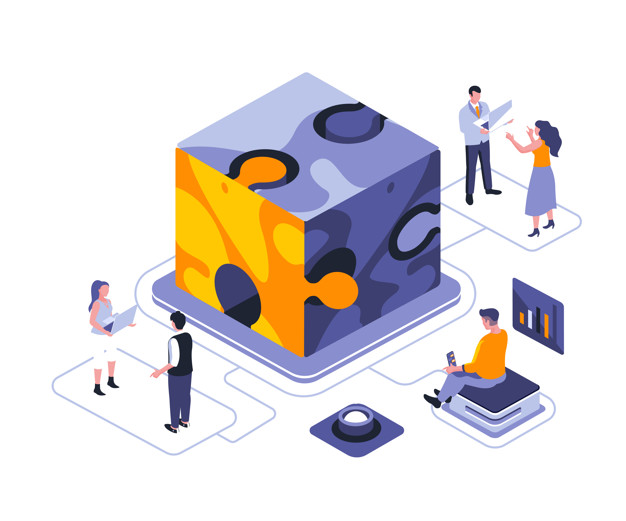 Развитие ЕФС НМС педагогических работников и управленческих кадров: вклад регионов. Санкт-Петербург
Анализ региональных отраслевых дефицитов
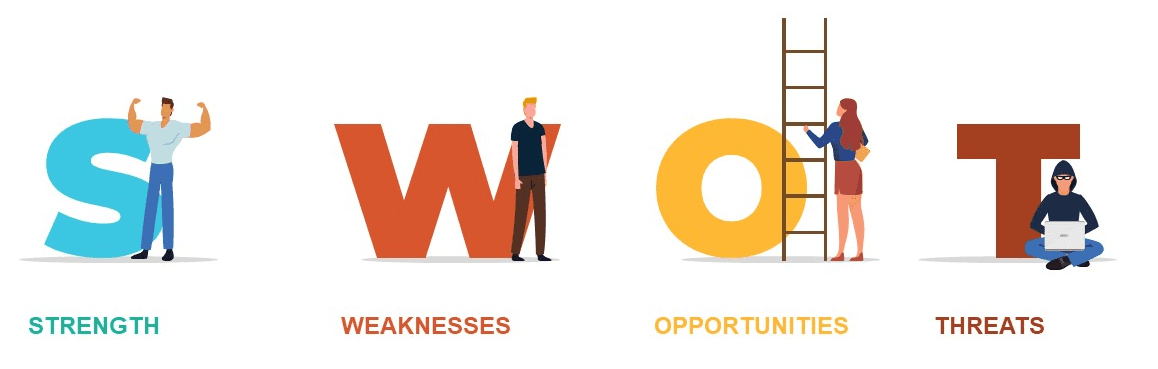 [Speaker Notes: Тщательно определите сферу SWOT-анализа (объект анализа).
Учитывайте различия между элементами SWOT: сильные и слабые стороны – это внутренние характеристики объекта, следовательно, ей подконтрольные; возможности и угрозы связаны с характеристиками внешней среды.
Используйте объективные факты.
Проведите ранжирование характеристик и соотнесите внутренние и внешние факторы.]
Анализ региональных отраслевых дефицитов
P
E
S
T
Развитие ЕФС НМС педагогических работников и управленческих кадров: вклад регионов. Санкт-Петербург
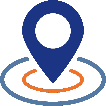 Цель проекта и задачи проекта
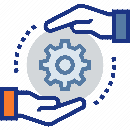 Развитие ЕФС НМС педагогических работников и управленческих кадров: вклад регионов
[Speaker Notes: Можно разнести на разные слайды…]
Организационно-управленческая модель реализации проекта
Текущий контроль
Общая координация деятельности
Организация встреч
Академия постдипломного педагогического образования
Выделение и описание ключевых процессов
Определение нотаций
Согласование критериев для оценки эффективности РСНМС
Комитет по образованию
(общее руководство)
Проектирование критериев и показателей по процессам
Согласование целей и задач проекта
Разработка и описание механизмов оценки
Проведение стратегической сессии
Информационно-методические центры районов города
РАЗРАБОТКА
Разработка проектных идей
Апробация использования требований к процессам
ЦЕЛЕПОЛАГАНИЕ
Анализ результатов апробации
3
Анализ и выявление проблемных зон
АПРОБАЦИЯ
Создание рабочей группы
2
Региональный методический актив
ЭТАПЫ
Проведение самодиагностики
по критериям
4
ЦНППМ СПб АППО
(общая координация проекта)
ПОДГОТОВКА
1
5
Внесение корректив в перечень критериев и показателей (при необходимости)
7
КОРРЕКТИРОВКА
Педагогический колледж им. Н.А. Некрасова
6
Общий контроль за реализацией процесса
ВНЕДРЕНИЕ
ПРИНЯТИЕ УПРАВЛЕНЧЕСКИХ РЕШЕНИЙ
Планирование
Тиражирование результатов проекта
Использование продуктов проекта в деятельности
Центр оценки качества образования и информационных технологий
Внесение корректив в локальные НПА
Участие в процедуре мониторинга
Координация и мониторинг применения продуктов проекта
Корректировка деятельности (при необходимости)
РГПУ им. А.И. Герцена 
(консультирование по вопросам проекта)
Другие субъекты НМС регионального и районного уровней
Внесение корректив в региональные НПА
Контроль за проведением мониторинга
Закрепление статуса мониторинга эффективности РСНМС
Организация и проведение образовательных мероприятий (ПРИМЕР)
2.1. Число / доля проведенных в истекшем году образовательных и методических мероприятий для педагогических работников и управленческих кадров региона по актуальной тематике, ключевым направлениям государственной образовательной политики (единиц / %)

2.2. Число проведенных региональных исследований запросов педагогических работников, управленческих кадров и проведенных по их результатам образовательных и методических мероприятий (единиц / единиц) 

2.3. Обобщенный индекс востребованности образовательных и методических мероприятий по результатам выборочного исследования очного / дистанционного участия в них педагогических работников и управленческих кадров (индекс / индекс)

2.4. Число используемых каналов обратной связи для определения удовлетворенности педагогических работников и управленческих кадров от участия в образовательных и методических мероприятиях регионального и районного уровней (единиц)

2.5. Обобщенный индекс удовлетворенности педагогических работников и управленческих кадров от участия в образовательных и методических мероприятиях, установленный с использованием каналов обратной связи (индекс)

2.6. Доля педагогических работников и управленческих кадров, охваченных в истекшем году образовательными и методическими мероприятиями регионального и районного уровней (%)

2.7. Число используемых инструментов и процедур для оценки отставленных эффектов от участия педагогических работников и управленческих кадров в образовательных и методических мероприятиях регионального и районного уровней (единиц)
Ресурсы проекта
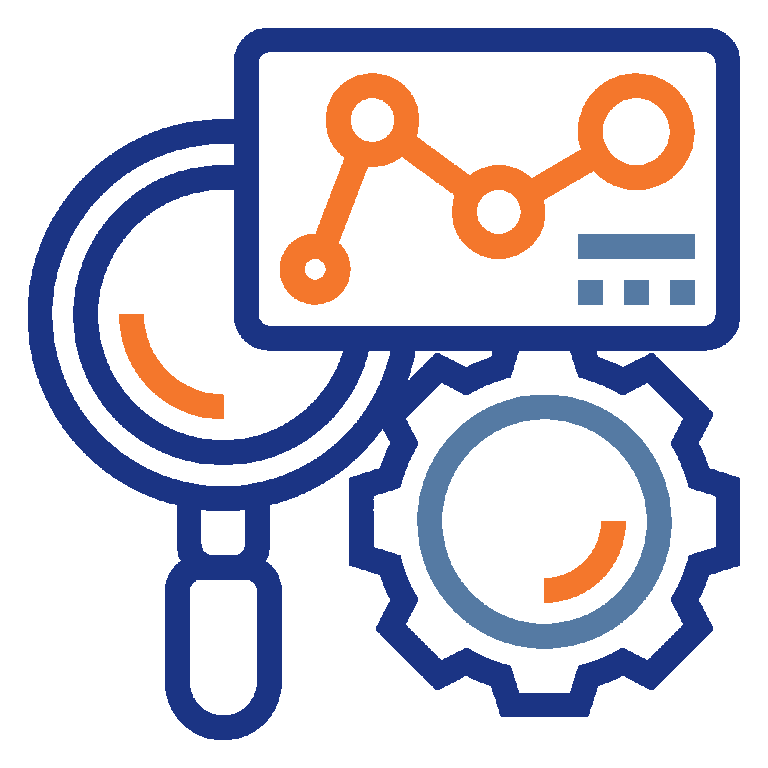 Развитие ЕФС НМС педагогических работников и управленческих кадров: вклад регионов. Санкт-Петербург
[Speaker Notes: Можно разнести на разные слайды…]
Планируемые результаты и риски реализации проекта
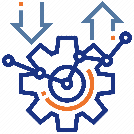 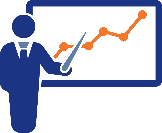 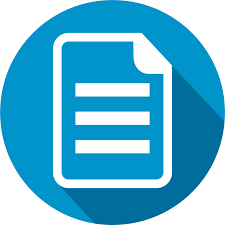 Развитие ЕФС НМС педагогических работников и управленческих кадров: вклад регионов. Санкт-Петербург
Системные эффекты реализации проекта
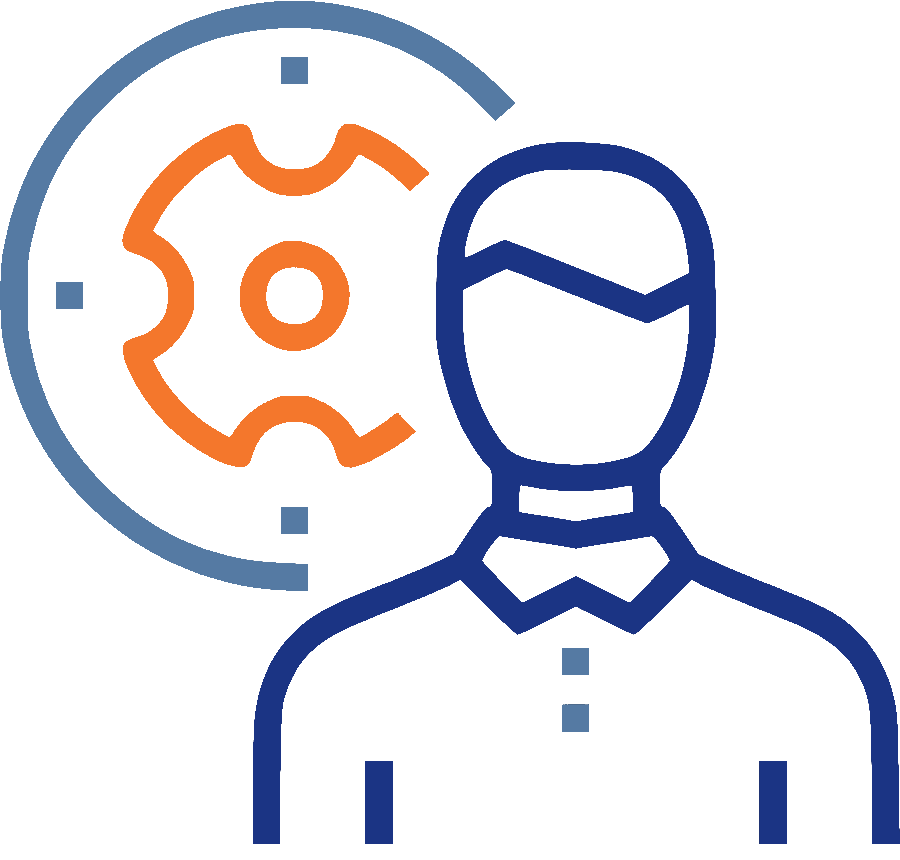 Развитие ЕФС НМС педагогических работников и управленческих кадров: вклад регионов. Санкт-Петербург
Критерии и целевые показатели достижения планируемых 
результатов и системных эффектов
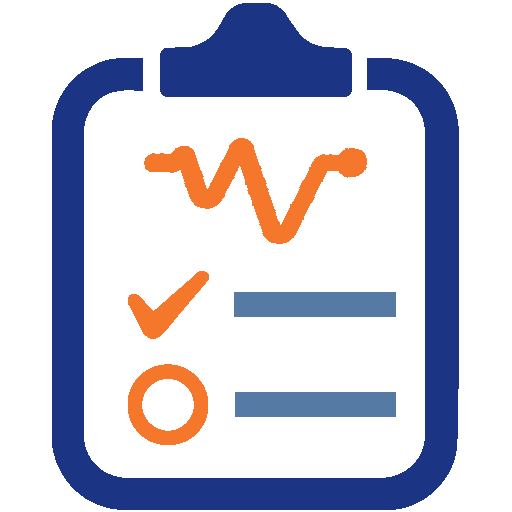 Развитие ЕФС НМС педагогических работников и управленческих кадров: вклад регионов. Санкт-Петербург
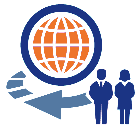 Маркетинговые инструменты продвижения проекта
Развитие ЕФС НМС педагогических работников и управленческих кадров: вклад регионов. Санкт-Петербург
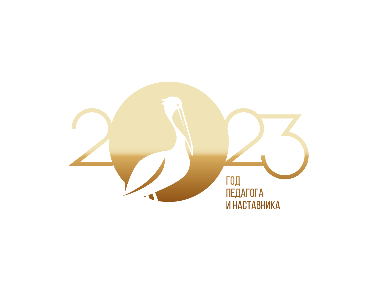 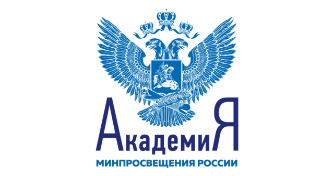 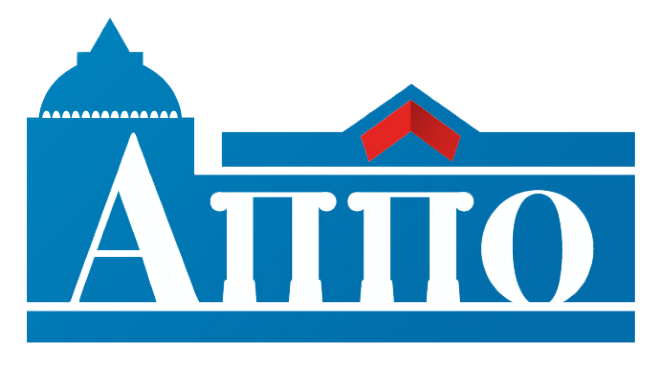 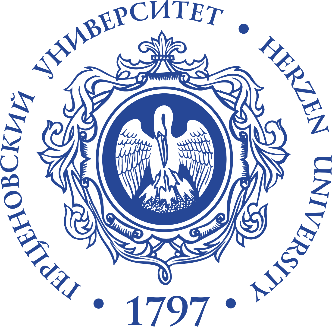 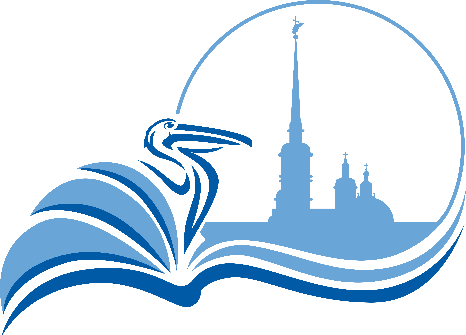 Разработка и внедрение модели управления эффективностью региональной системой научно-методического сопровождения педагогических работников и управленческих кадров в Санкт-Петербурге
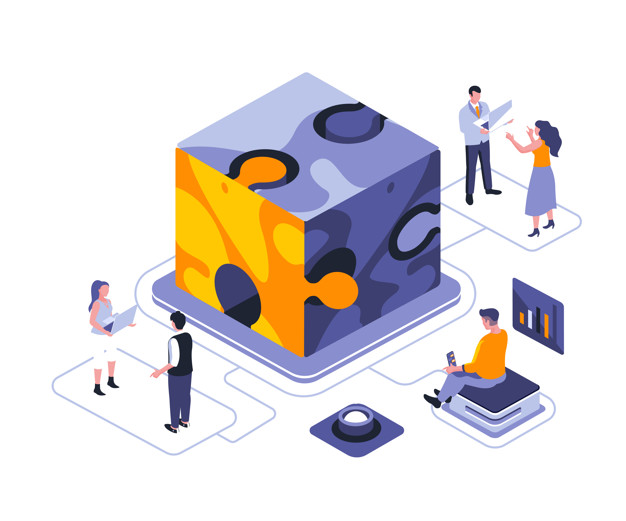 Развитие ЕФС НМС педагогических работников и управленческих кадров: вклад регионов. Санкт-Петербург